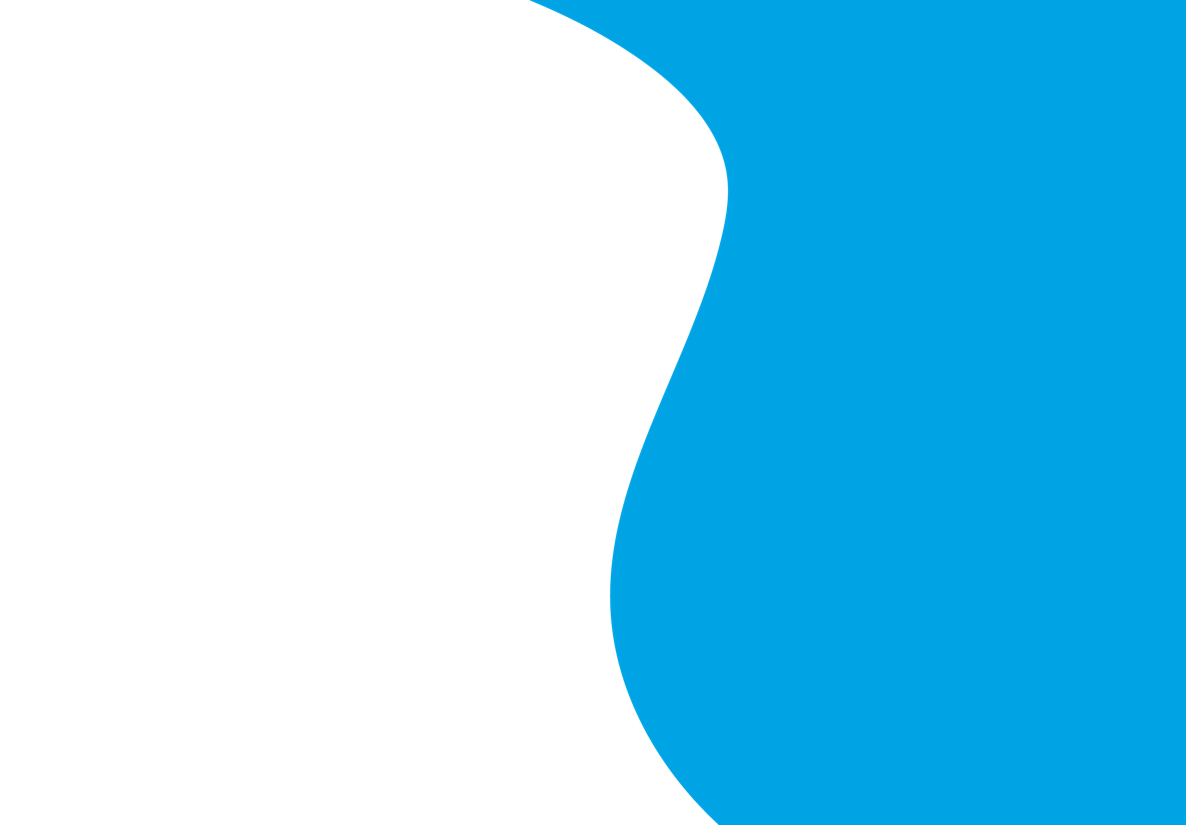 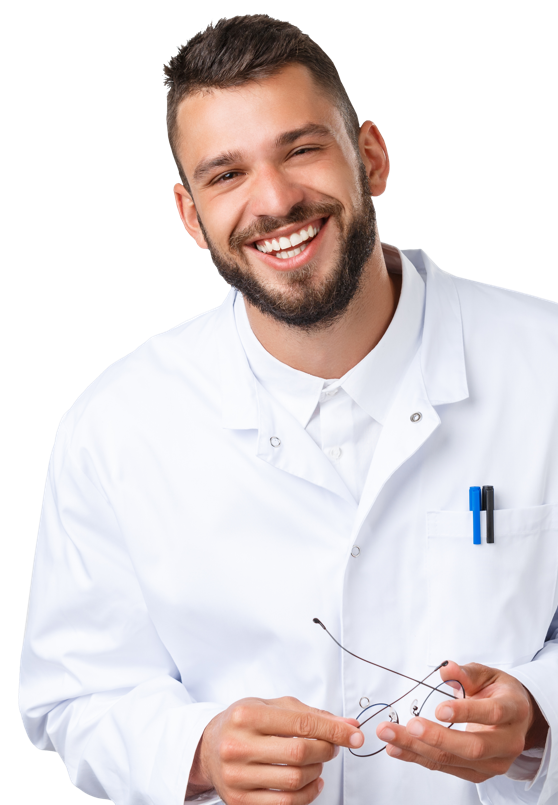 Smile Brands
PowerPoint
Template
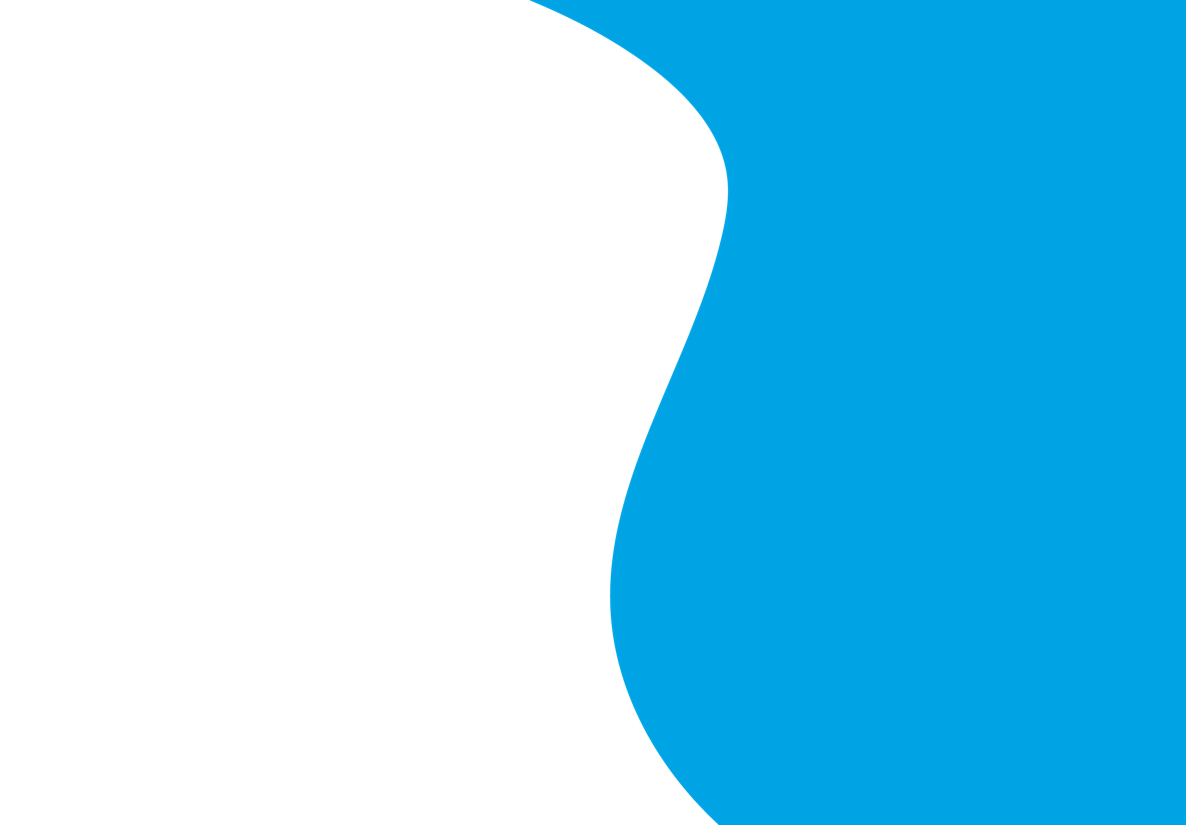 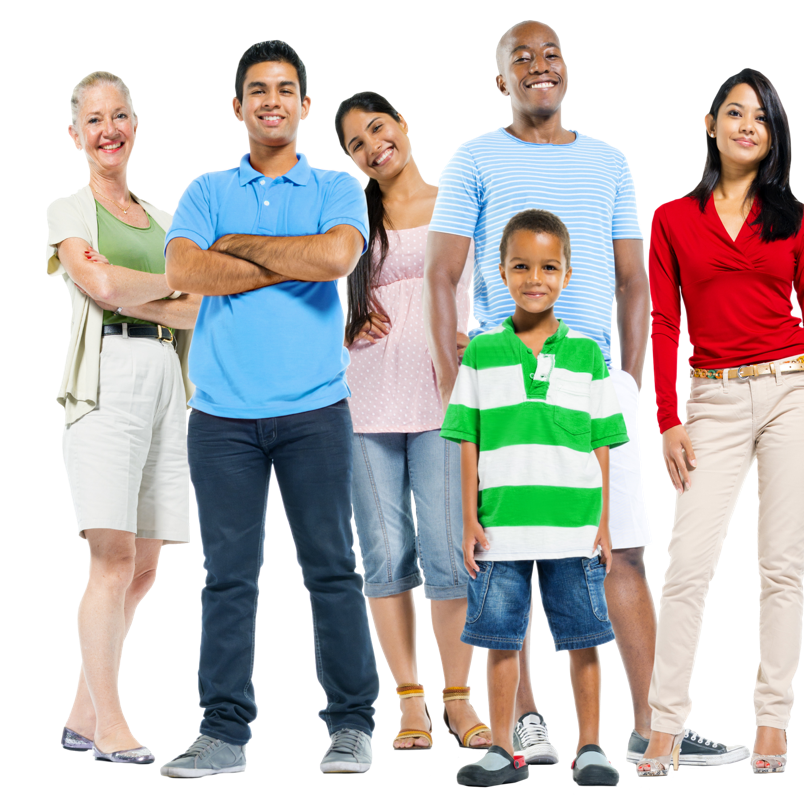 Headline
Here
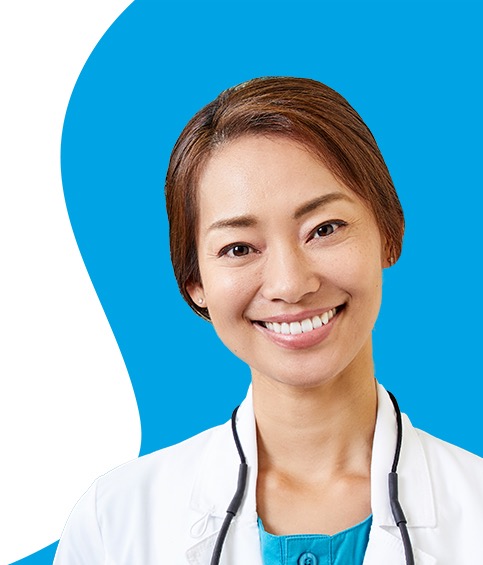 Headline
Here
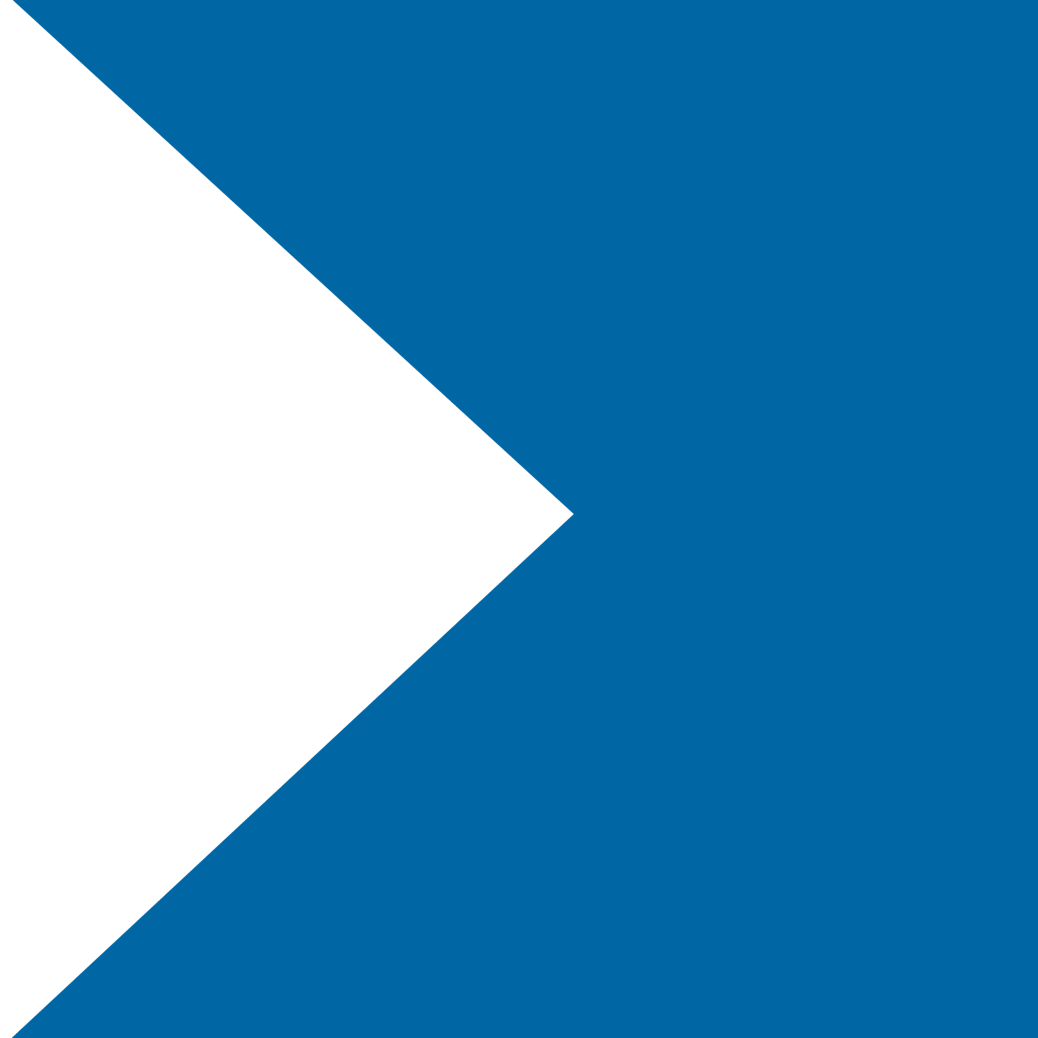 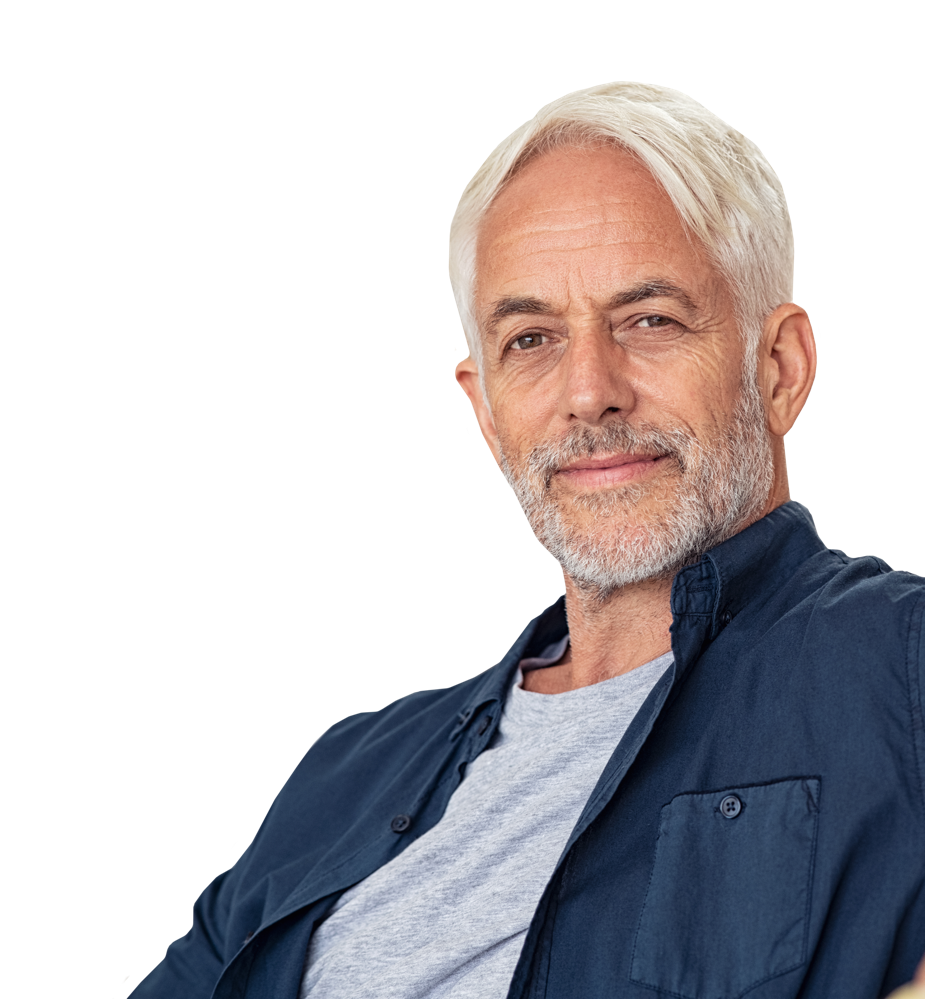 Headline
Here
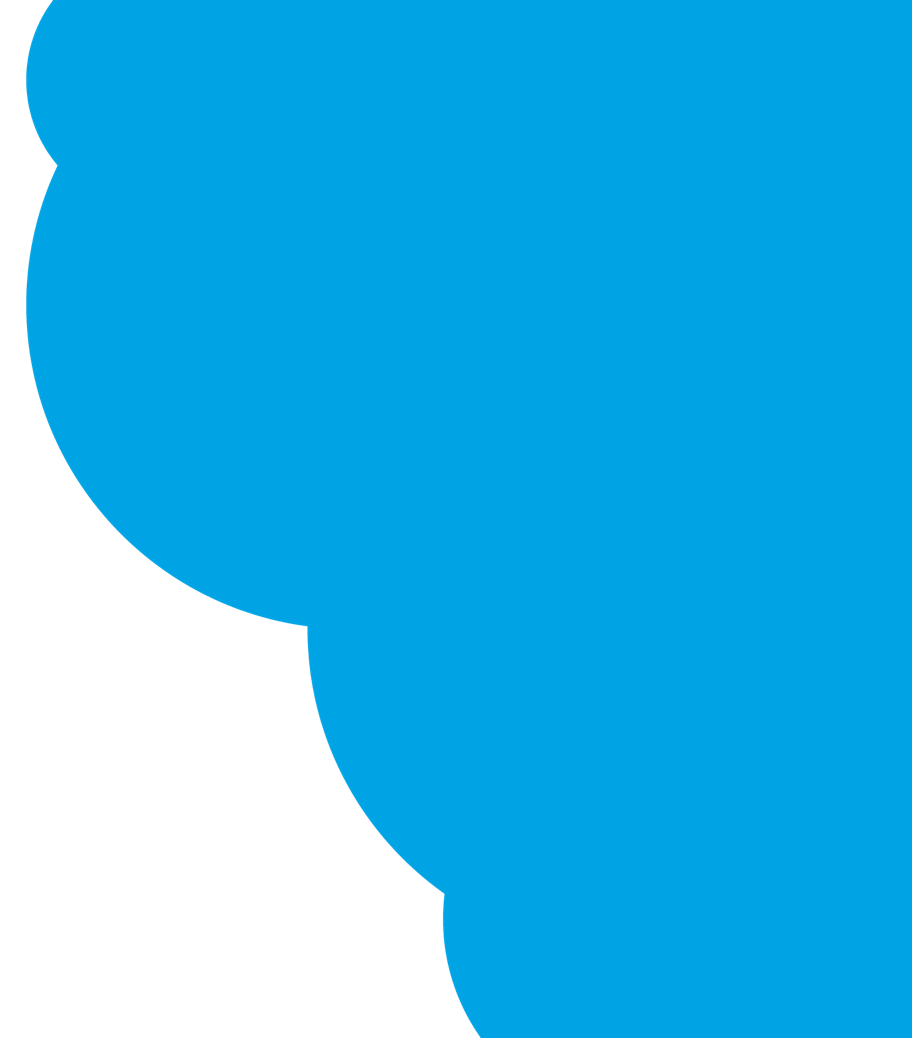 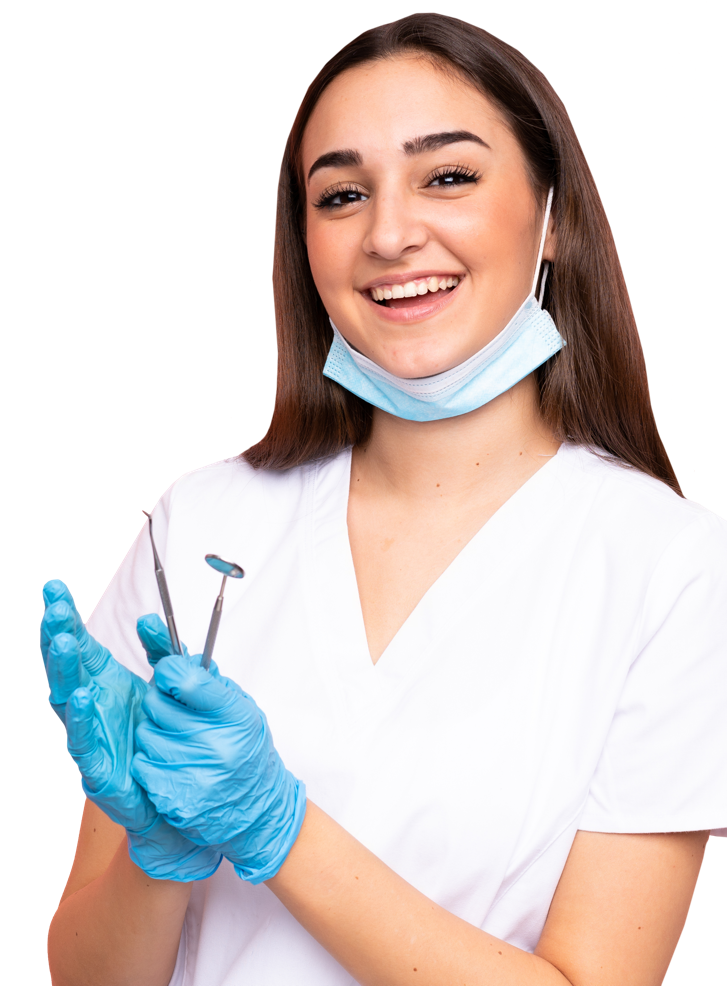 Headline
Here
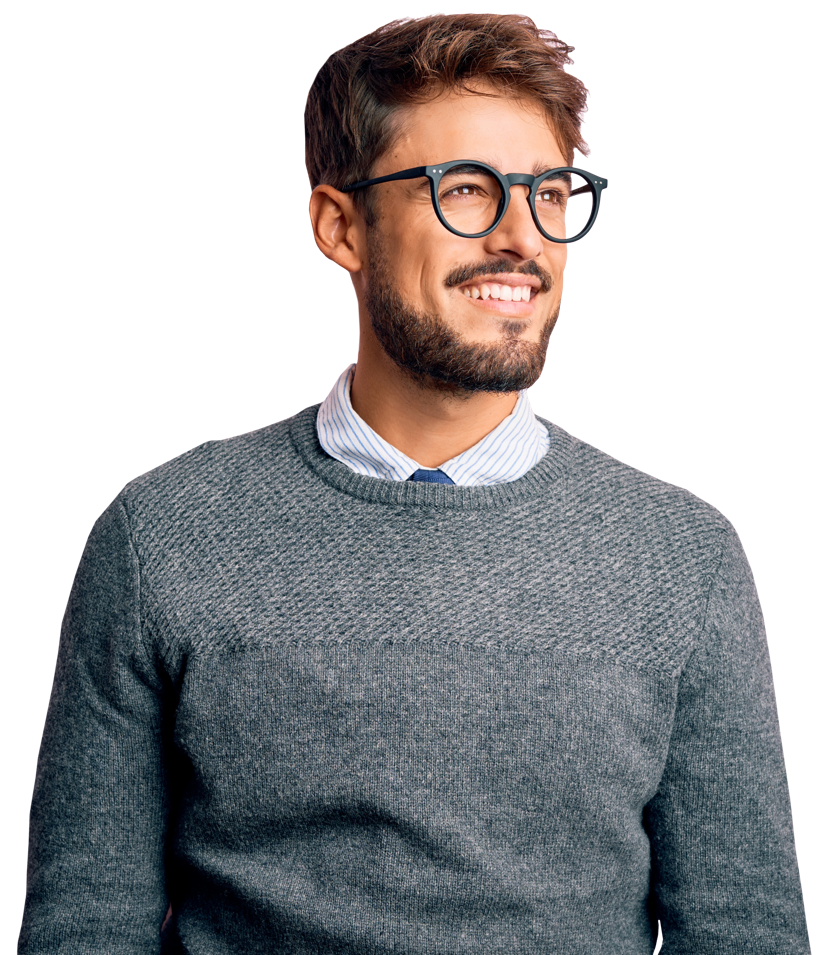 Headline
Here
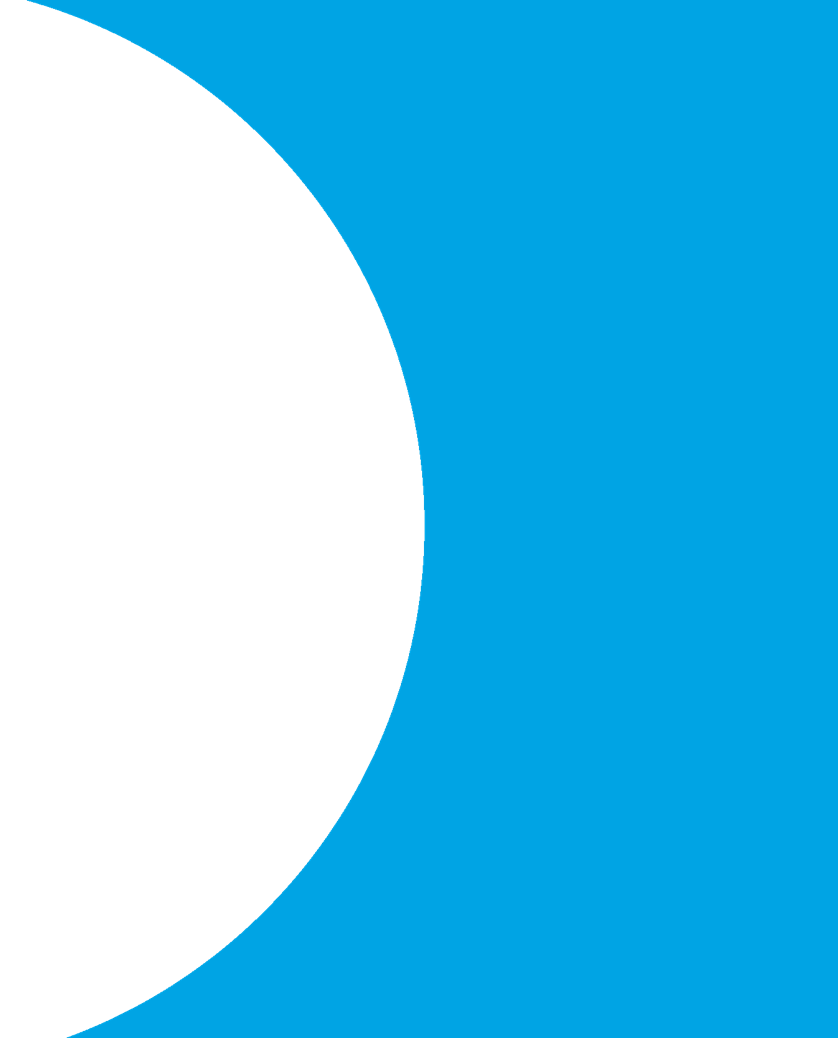 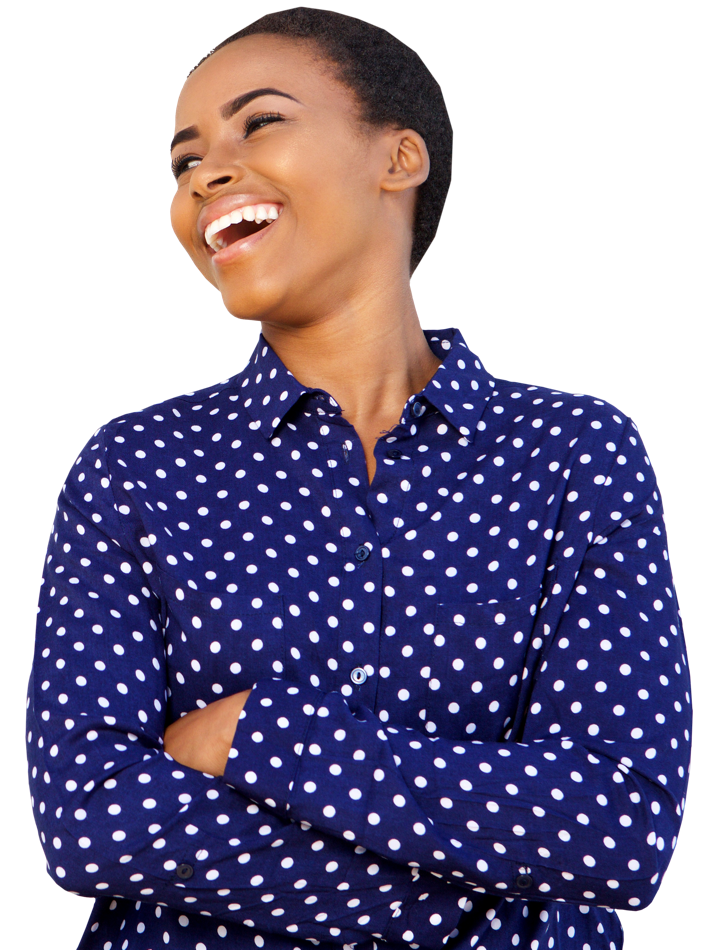 Headline
Here
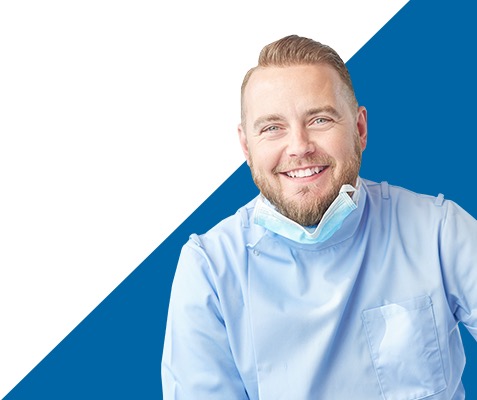 Headline
Here
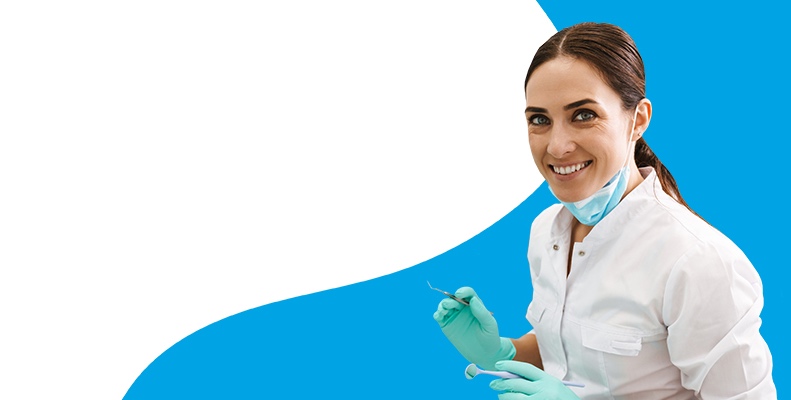 Headline
Here
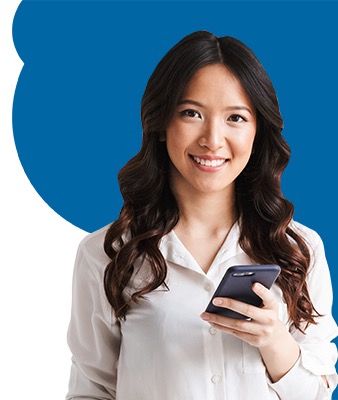 Headline
Here
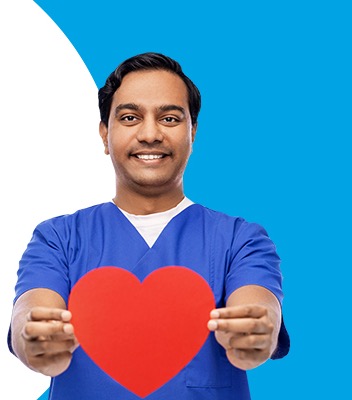 Headline
Here
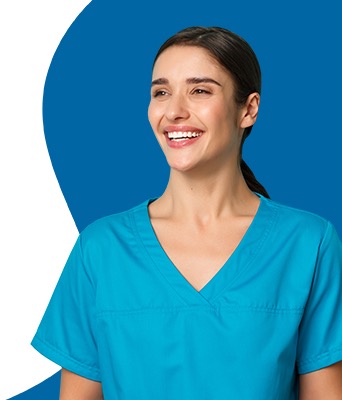 Headline
Here
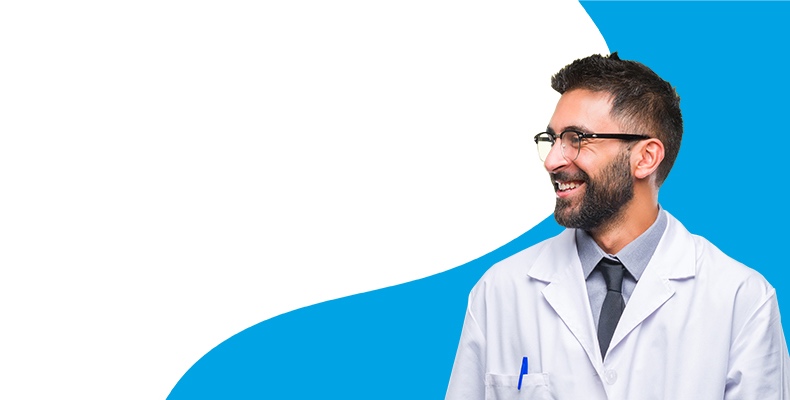 Headline
Here
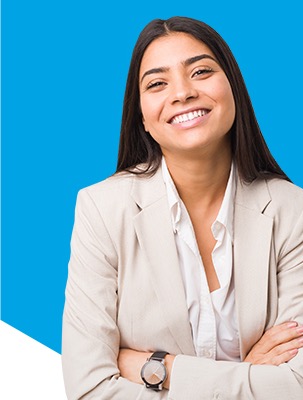 Headline
Here
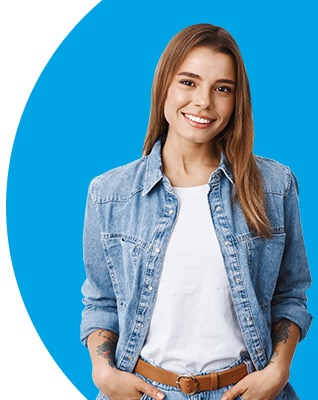 Headline
Here
What’s included
This PowerPoint file has several template pages for you to choose from.
Each template has a different layout with icons, images and content.
If you are looking for a blank slide, simply click “new slide” and a blank page will appear.
If you are using charts, graphs or tables from Excel, you can copy and paste these items into this PowerPoint and the colors will automatically update to match our brand.
The end of the file has different cover slides to choose from.
Showing Info on a timeline
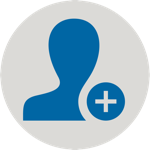 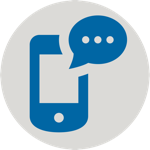 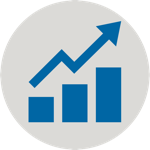 Lorem ipsum
Lorem ipsum
Lorem ipsum
Lorem ipsum
Lorem ipsum
Lorem ipsum
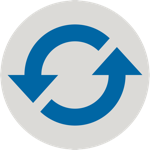 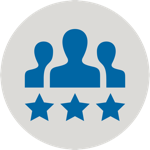 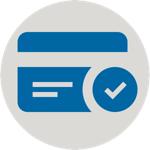 Lorm ipsum tincidunt, in tale tantas theophrastus nec, essent doctus no his.
Lorm ipsum tincidunt, in tale tantas theophrastus nec, essent doctus no his.
A timeline with more detailed information
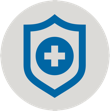 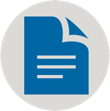 • molestiae
   tincidunt,
  tale tanta

• Pro ad alia
   iracundia
   vulputate

• adversarium
   philosophia.
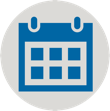 • molestiae
   tincidunt,
  tale tanta

• Pro ad alia
   iracundia
   vulputate

• adversarium
   philosophia.
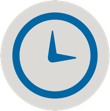 • molestiae
   tincidunt,
  tale tanta

• Pro ad alia
   iracundia
   vulputate
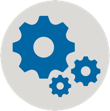 • molestiae
   tincidunt,
  tale tanta

• Pro ad alia
• molestiae
   tincidunt,
  tale tanta
Lorem ipsum
Lorem ipsum
Lorem ipsum
Lorem ipsum
Lorem ipsum
Lorm ipsum tincidunt, in tale tantas theophrastus nec, essent doctus no his.
Lorm ipsum tincidunt, in tale tantas theophrastus nec, essent doctus no his.
Icons with individual content
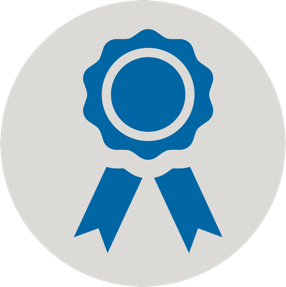 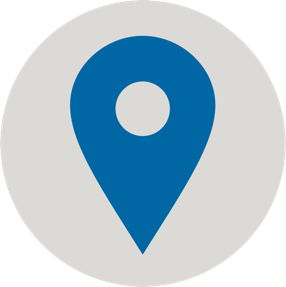 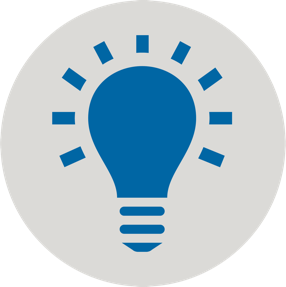 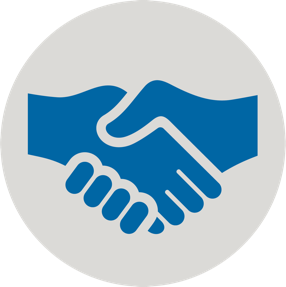 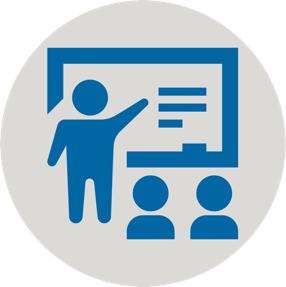 Lorem ipsum 

sit amet, et quod omnes invenire ius. Rebum deleniti te duo, nobis ceteros
Lorem ipsum 

sit amet, et quod omnes invenire ius. Rebum deleniti te duo, nobis ceteros
Lorem ipsum 

sit amet, et quod omnes invenire ius. Rebum deleniti te duo, nobis ceteros
Lorem ipsum 

sit amet, et quod omnes invenire ius. Rebum deleniti te duo, nobis ceteros
Lorem ipsum 

sit amet, et quod omnes invenire ius. Rebum deleniti te duo, nobis ceteros
Lorm ipsum tincidunt, in tale tantas theophrastus nec, essent doctus no his.
Lorm ipsum tincidunt, in tale tantas theophrastus nec, essent doctus no his.
Image, icons and text
Theophrastus nec
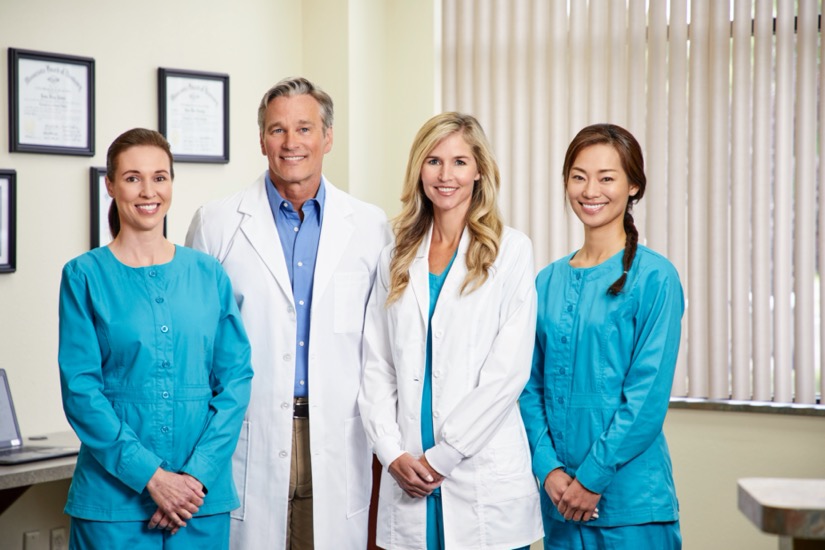 • Lorem ipsum tincidunt, in tale tantas theophrastus nec, essent doctus no his. 


• Lorem ipsum tincidunt, in tale tantas theophrastus nec, essent doctus no his. 


• Lorem ipsum tincidunt, in tale tantas theophrastus nec, essent doctus no his.
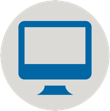 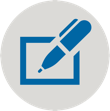 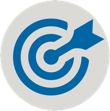 Lorm ipsum tincidunt, in tale tantas theophrastus nec, essent doctus no his.
Lorm ipsum tincidunt, in tale tantas theophrastus nec, essent doctus no his.
All icons
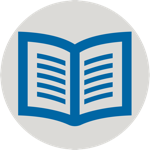 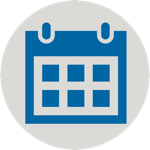 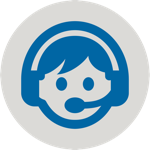 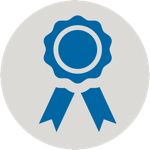 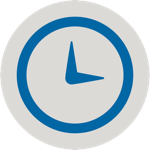 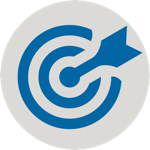 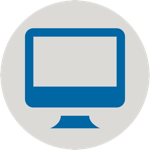 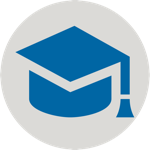 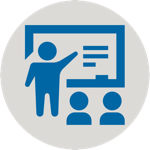 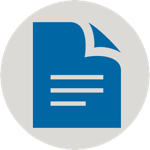 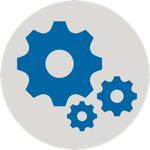 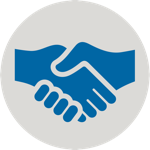 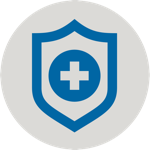 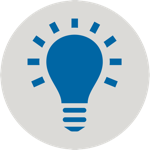 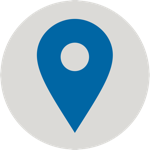 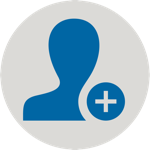 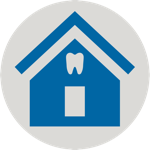 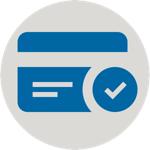 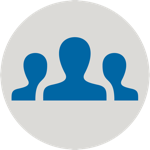 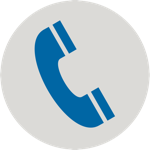 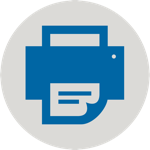 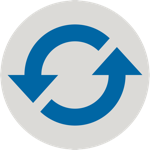 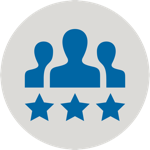 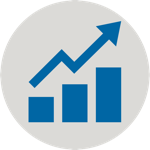 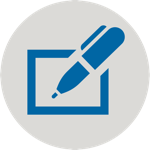 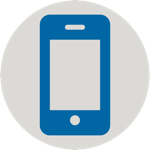 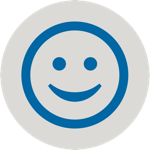 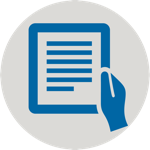 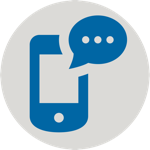 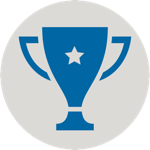 Bullet points and numbers
01
04
• Lorem ipsum tincidunt, in tale tantas theophrastus nec, essent doctus no his.
• Lorem ipsum tincidunt, in tale tantas theophrastus nec, essent doctus no his.
02
05
• Lorem ipsum tincidunt, in tale tantas theophrastus nec, essent doctus no his.
• Lorem ipsum tincidunt, in tale tantas theophrastus nec, essent doctus no his.
03
06
• Lorem ipsum tincidunt, in tale tantas theophrastus nec, essent doctus no his.
• Lorem ipsum tincidunt, in tale tantas theophrastus nec, essent doctus no his.
Lorm ipsum tincidunt, in tale tantas theophrastus nec, essent doctus no his.
Lorm ipsum tincidunt, in tale tantas theophrastus nec, essent doctus no his.
Two pie charts and content
Lorm ipsum tincidunt, in tale tantas theophrastus nec, essent doctus no his.
Lorm ipsum tincidunt, in tale tantas theophrastus nec, essent doctus no his.
Lorm ipsum tincidunt, in tale tantas theophrastus nec, essent doctus no his.
Lorm ipsum tincidunt, in tale tantas theophrastus nec, essent doctus no his.
Brand family chart
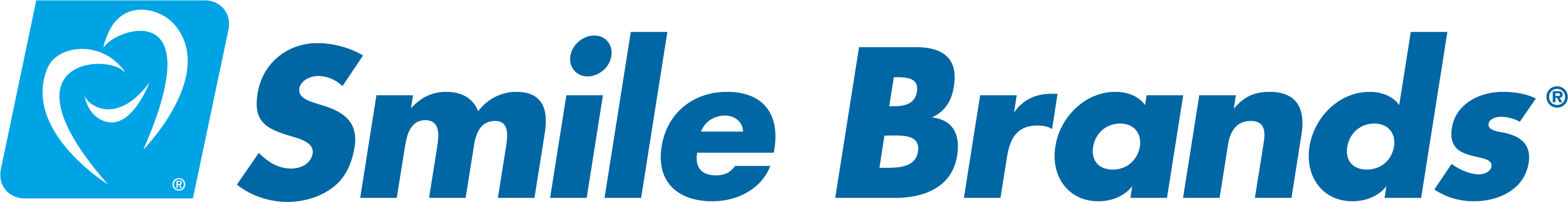 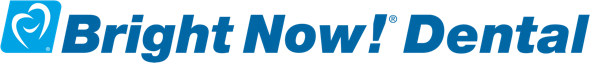 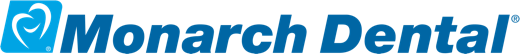 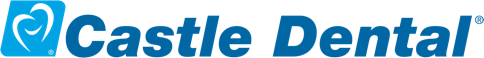 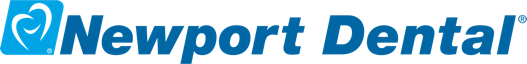 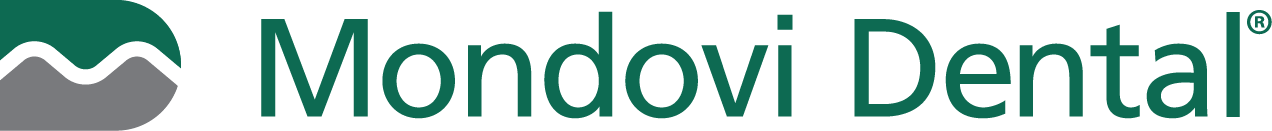 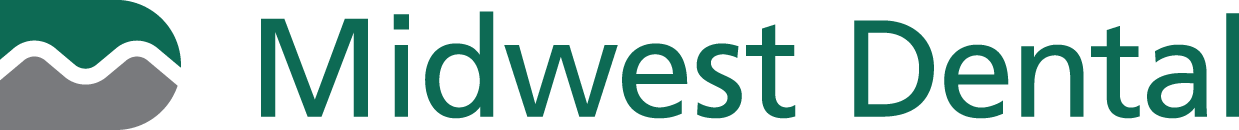 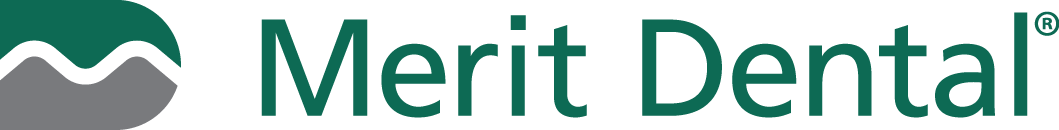 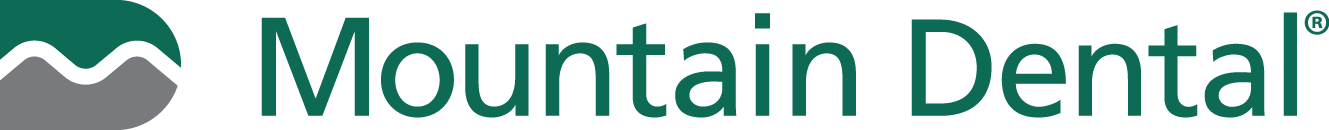 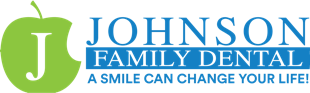 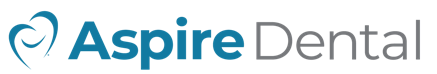 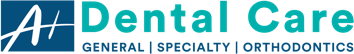 Lorm ipsum tincidunt, in tale tantas theophrastus nec, essent doctus no his.
Lorm ipsum tincidunt, in tale tantas theophrastus nec, essent doctus no his.
Pie chart with content
01
• Lorem ipsum tincidunt, in tale tantas theophrastus nec, essent doctus no his.
02
• Lorem ipsum tincidunt, in tale tantas theophrastus nec, essent doctus no his.
03
• Lorem ipsum tincidunt, in tale tantas theophrastus nec, essent doctus no his.
Lorm ipsum tincidunt, in tale tantas theophrastus nec, essent doctus no his.
Lorm ipsum tincidunt, in tale tantas theophrastus nec, essent doctus no his.
Area graph
Lorm ipsum tincidunt, in tale tantas theophrastus nec, essent doctus no his.
Lorm ipsum tincidunt, in tale tantas theophrastus nec, essent doctus no his.
Horizontal bar chart
• Lorem ipsum tincidunt, in tale tantas theophrastus nec, essent doctus no his. 


• Lorem ipsum tincidunt, in tale tantas theophrastus nec, essent doctus no his. 


• Lorem ipsum tincidunt, in tale tantas theophrastus nec, essent doctus no his.
Lorm ipsum tincidunt, in tale tantas theophrastus nec, essent doctus no his.
Lorm ipsum tincidunt, in tale tantas theophrastus nec, essent doctus no his.
Two vertical bar charts
• Lorem ipsum tincidunt, in tale tantas theophrastus nec, essent doctus no his. 


• Lorem ipsum tincidunt, in tale tantas theophrastus nec, essent doctus no his. 


• Lorem ipsum tincidunt, in tale tantas theophrastus nec, essent doctus no his.
Lorm ipsum tincidunt, in tale tantas theophrastus nec, essent doctus no his.
Lorm ipsum tincidunt, in tale tantas theophrastus nec, essent doctus no his.
Line chart with content
• Lorem ipsum tincidunt, in tale tantas thephrastus nec, essent doctus no his. 

• Lorem ipsum tincidunt, in tale tantas theophrastus nec, essent doctus no his.
Lorm ipsum tincidunt, in tale tantas theophrastus nec, essent doctus no his.
Lorm ipsum tincidunt, in tale tantas theophrastus nec, essent doctus no his.
Three images with individual content
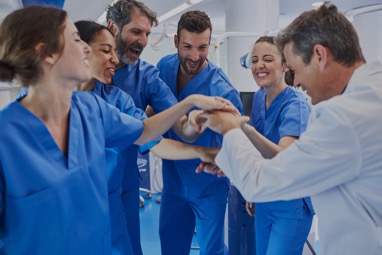 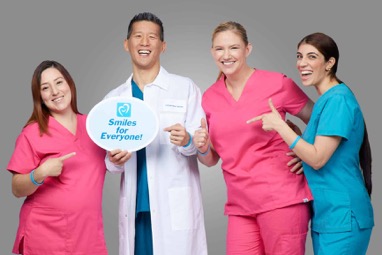 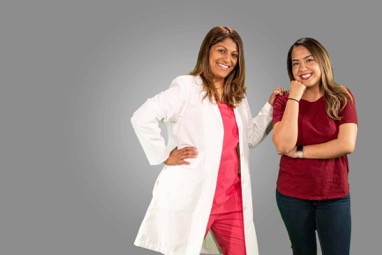 ipsum tincidunt, in
 
Lorem ipsum tincidunt, in tale tantas theophrastus nec, essent doctus no his. uentiam. Illum aliquip propriae cu sed, eum civibus scaevolaLorem
ipsum tincidunt, in
 
Lorem ipsum tincidunt, in tale tantas theophrastus nec, essent doctus no his. uentiam. Illum aliquip propriae cu sed, eum civibus scaevolaLorem
ipsum tincidunt, in
 
Lorem ipsum tincidunt, in tale tantas theophrastus nec, essent doctus no his. uentiam. Illum aliquip propriae cu sed, eum civibus scaevolaLorem
Lorm ipsum tincidunt, in tale tantas theophrastus nec, essent doctus no his.
Lorm ipsum tincidunt, in tale tantas theophrastus nec, essent doctus no his.
Three sections of content
duo, nobis 

Lorem ipsum dolor sit amet, et quod omnes invenire ius. Rebum deleniti te duo, nobis ceteros vis no. Inani putent quaerendum vis at, possim oblique lobortis cum cu, aliquam oportere et mel. Te sea paulo eligendi partiendo. Ad vix dolore pertinacia, evertitur pertinacia ea vel, vide tamquam corpora ut nam. Pro te impetus signiferumque, vix et fuisset vulputatepertinacia, evertitur
duo, nobis 

Lorem ipsum dolor sit amet, et quod omnes invenire ius. Rebum deleniti te duo, nobis ceteros vis no. Inani putent quaerendum vis at, possim oblique lobortis cum cu, aliquam oportere et mel. Te sea paulo eligendi partiendo. Ad vix dolore pertinacia, evertitur pertinacia ea vel, vide tamquam corpora ut nam. Pro te impetus signiferumque, vix et fuisset vulputatepertinacia, evertitur
duo, nobis 

Lorem ipsum dolor sit amet, et quod omnes invenire ius. Rebum deleniti te duo, nobis ceteros vis no. Inani putent quaerendum vis at, possim oblique lobortis cum cu, aliquam oportere et mel. Te sea paulo eligendi partiendo. Ad vix dolore pertinacia, evertitur pertinacia ea vel, vide tamquam corpora ut nam. Pro te impetus signiferumque, vix et fuisset vulputatepertinacia, evertitur
Lorm ipsum tincidunt, in tale tantas theophrastus nec, essent doctus no his.
Lorm ipsum tincidunt, in tale tantas theophrastus nec, essent doctus no his.
A powerful and clean way to display lists
molestiae tincidunt
molestiae tincidunt, in tale tantas theophrastus nec, essent doctus no his. Oratio postulant te eam, nam nulla legere ne. Quis invenire aliquando ei pri. Diam decore.
molestiae tincidunt
molestiae tincidunt, in tale tantas theophrastus nec, essent doctus no his. Oratio postulant te eam, nam nulla legere ne. Quis invenire aliquando ei pri. Diam decore.
molestiae tincidunt
molestiae tincidunt, in tale tantas theophrastus nec, essent doctus no his. Oratio postulant te eam, nam nulla legere ne. Quis invenire aliquando ei pri. Diam decore.
molestiae tincidunt
molestiae tincidunt, in tale tantas theophrastus nec, essent doctus no his. Oratio postulant te eam, nam nulla legere ne. Quis invenire aliquando ei pri. Diam decore.
Lorm ipsum tincidunt, in tale tantas theophrastus nec, essent doctus no his.
Lorm ipsum tincidunt, in tale tantas theophrastus nec, essent doctus no his.
Display lists with an image
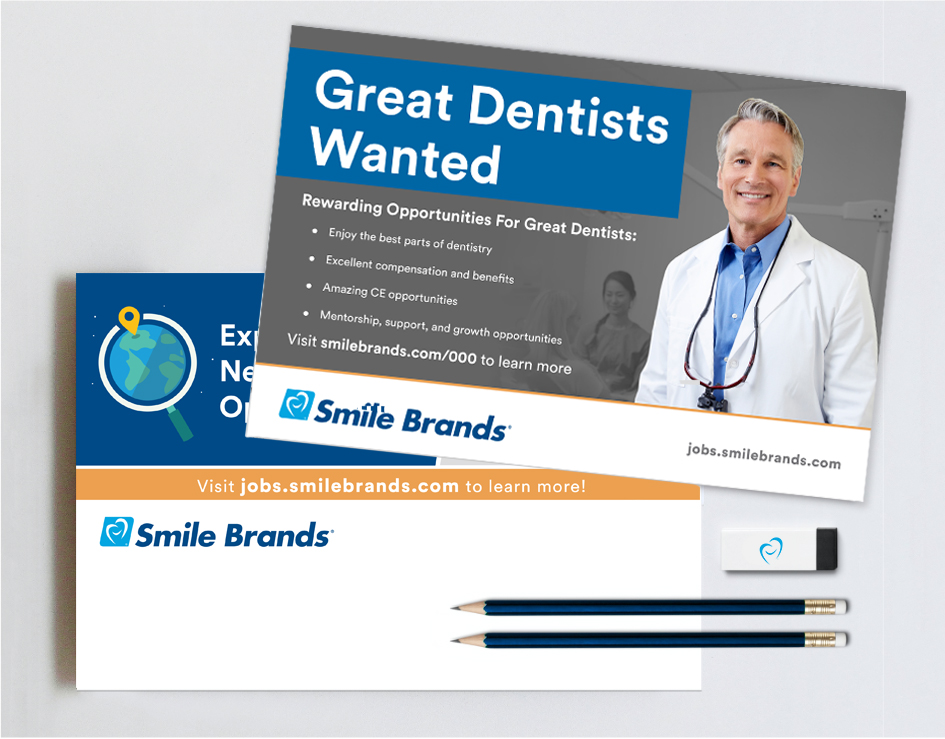 An duo eligendi molestia.
An duo eligendi molestia
An duo eligendi molestia
An duo eligendi molestia
Lorm ipsum tincidunt, in tale tantas theophrastus nec, essent doctus no his.
Lorm ipsum tincidunt, in tale tantas theophrastus nec, essent doctus no his.
Decorative way to show lists - small
fuisset vulputate.
enire aliquando ei pri. Diam decore nonumes id quo, vis animal periculis dissentiet cu. No eam iusto constituto. Pro ad alia iracundia vulputate, his cu prodesset adversarium philosophia.
fuisset vulputate.
enire aliquando ei pri. Diam decore nonumes id quo, vis animal periculis dissentiet cu. No eam iusto constituto. Pro ad alia iracundia vulputate, his cu prodesset adversarium philosophia.
fuisset vulputate.
enire aliquando ei pri. Diam decore nonumes id quo, vis animal periculis dissentiet cu. No eam iusto constituto. Pro ad alia iracundia vulputate, his cu prodesset adversarium philosophia.
Lorm ipsum tincidunt, in tale tantas theophrastus nec, essent doctus no his.
Lorm ipsum tincidunt, in tale tantas theophrastus nec, essent doctus no his.
Line Chart
Projected
Lorm ipsum tincidunt, in tale tantas theophrastus nec, essent doctus no his.
Lorm ipsum tincidunt, in tale tantas theophrastus nec, essent doctus no his.
Large table
Lorm ipsum tincidunt, in tale tantas theophrastus nec, essent doctus no his.
Lorm ipsum tincidunt, in tale tantas theophrastus nec, essent doctus no his.
Large pie chart
Lorm ipsum tincidunt, in tale tantas theophrastus nec, essent doctus no his.
Lorm ipsum tincidunt, in tale tantas theophrastus nec, essent doctus no his.